THIS SIDEBAR WILL NOT PRINT
THIS SIDEBAR WILL NOT PRINT
Title
Poster Guidelines
Ruler and Guides
The dotted lines on this poster template are guides. The horizontal and vertical guides will help you align your poster elements accurately. Text boxes and other elements will “snap” to the guides and stay within the boundaries of the columns. Please edit the content as you see fit (change the font type, size, indentation, etc.).
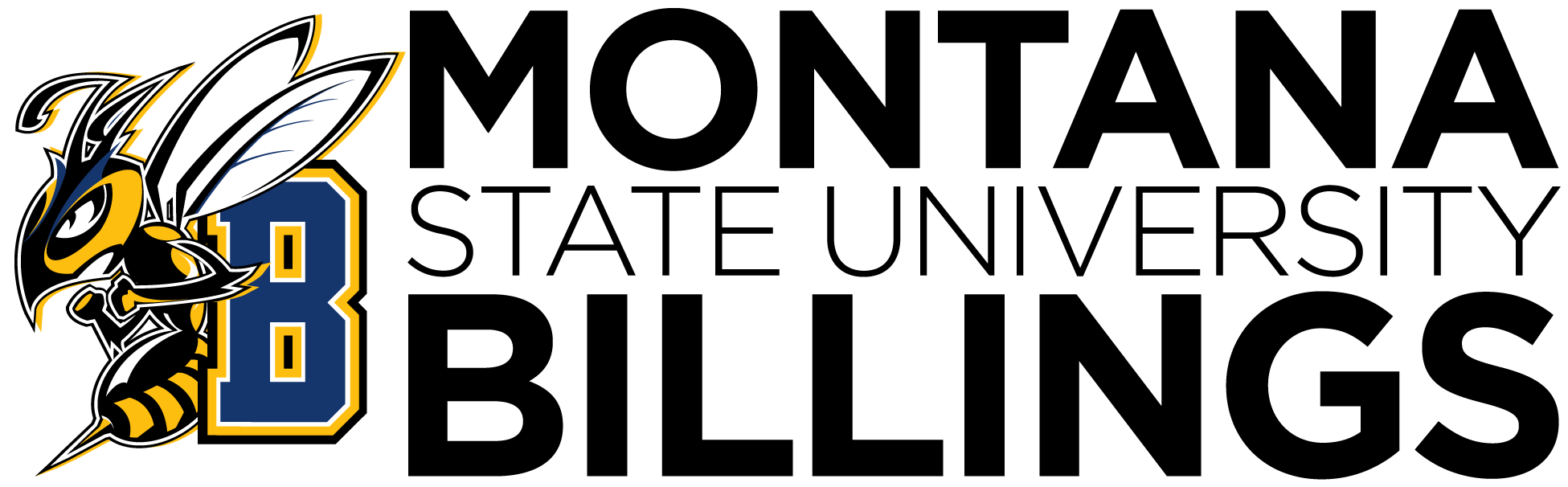 This PowerPoint template produces a 36” x 48” Trifold presentation poster board. You can use it to create your research poster by placing your title, subtitle, text, tables, charts and photos.
Author(s)
Affiliations
How to ZOOM IN and OUT
Use the PowerPoint zoom tool to adjust the screen magnification to view comfortably. There are two ways to zoom:
On the top menu bar, click on the VIEW tab and then click on ZOOM. Choose the zoom percentage that works best for you.
Or you can use the slider at the bottom right of the window.
Or you can use your mouse wheel by holding the Ctrl button + scrolling your mouse wheel up and down.
Conclusion
Introduction/Abstract
Materials/Methods
Show Guides
If your guidelines are not showing, go to the VIEW tab and check “Guides.”
Add text here
Add text here
Add text here
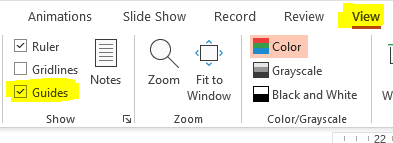 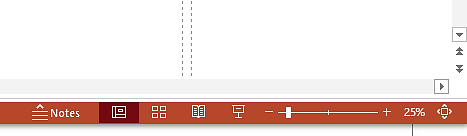 How to preview your poster for printing
You can preview your poster at any time by pressing the F5 key on your keyboard. You will see on the screen what’s on your poster and how it should look when printed. Press the ESC key to exit Preview.
Results
Objectives
Adding Graphics
You can add photos by dragging and dropping from your desktop, copy + paste, or by going to INSERT > PICTURES. Resize images proportionally by holding down the SHIFT key and dragging one of the white corner dots. Do not distort your images by stretching them disproportionally.

You can zoom in and look at your images at 100%-200% magnification to verify they look clear. If they don’t look blurry or distorted, they will print well.
Add text here
Add text here
F5
MSUB Logo
We have inserted the MSUB logo onto this template as a reminder that the logo must be included in your poster. You can move it around, resize it, or add more than 1 logo if it improves the poster’s symmetry or aesthetics. The logo can be found on the MSUB website here: https://www.msubillings.edu/ucam/logos.htm
References
Add text here
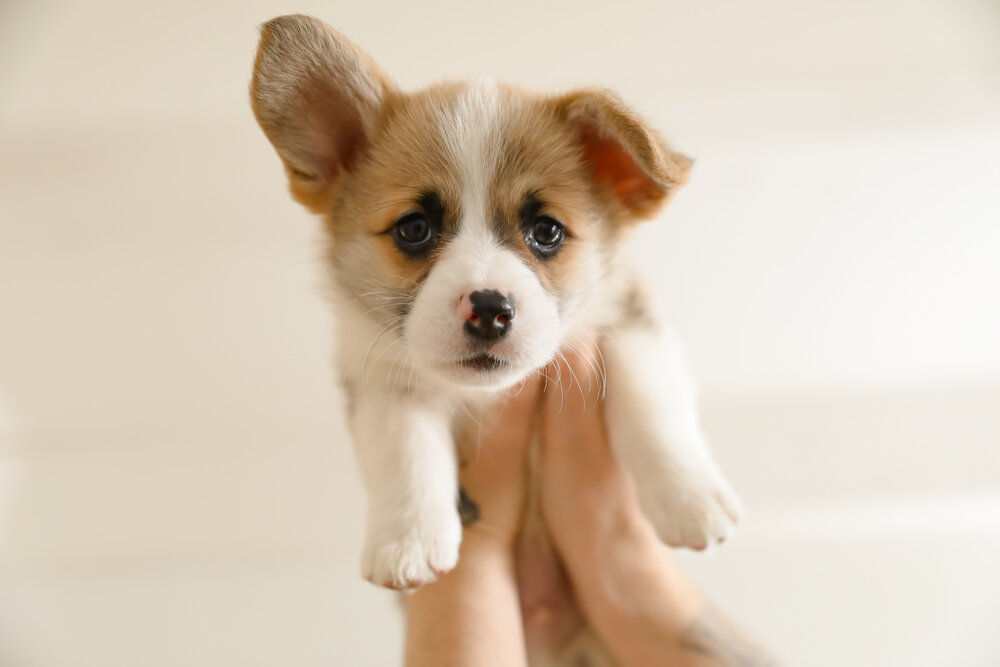 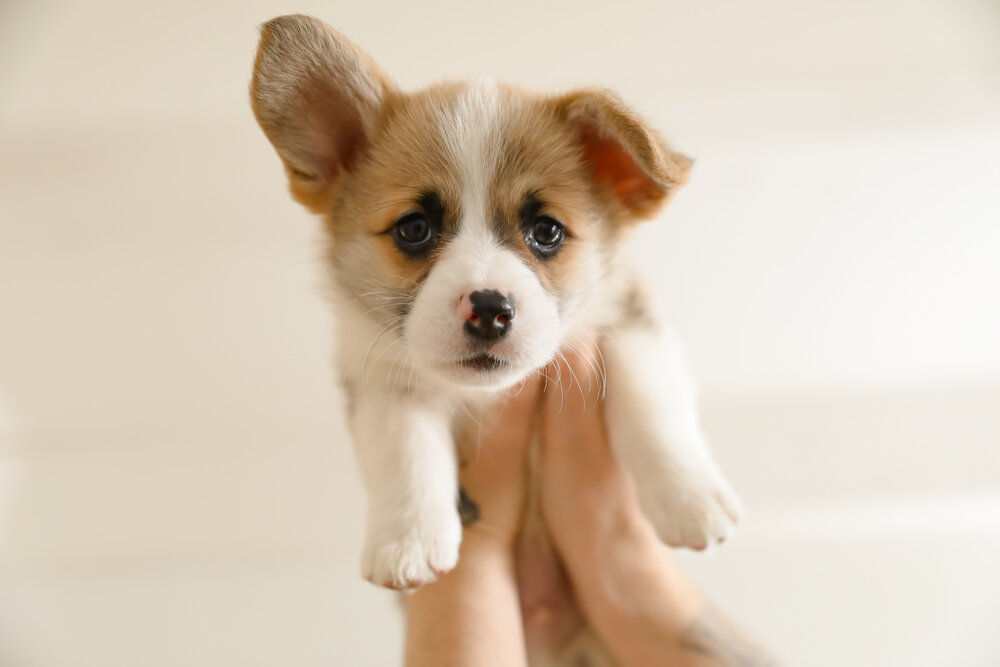 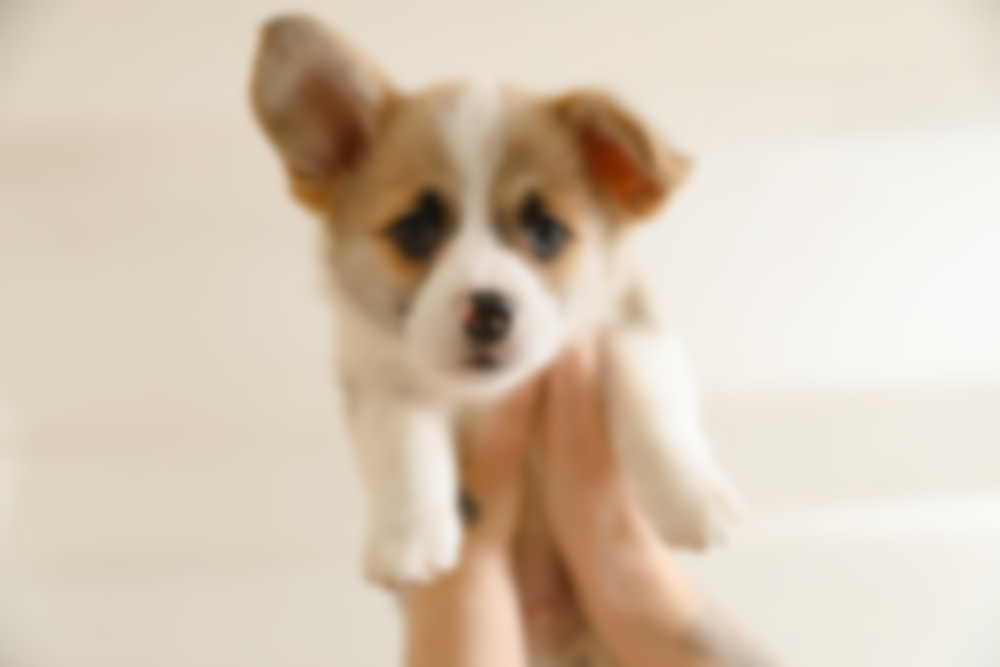 How to print your poster
You will need to submit your poster to research@msubillings.edu.
DISTORTED
ORIGINAL
BLURRY